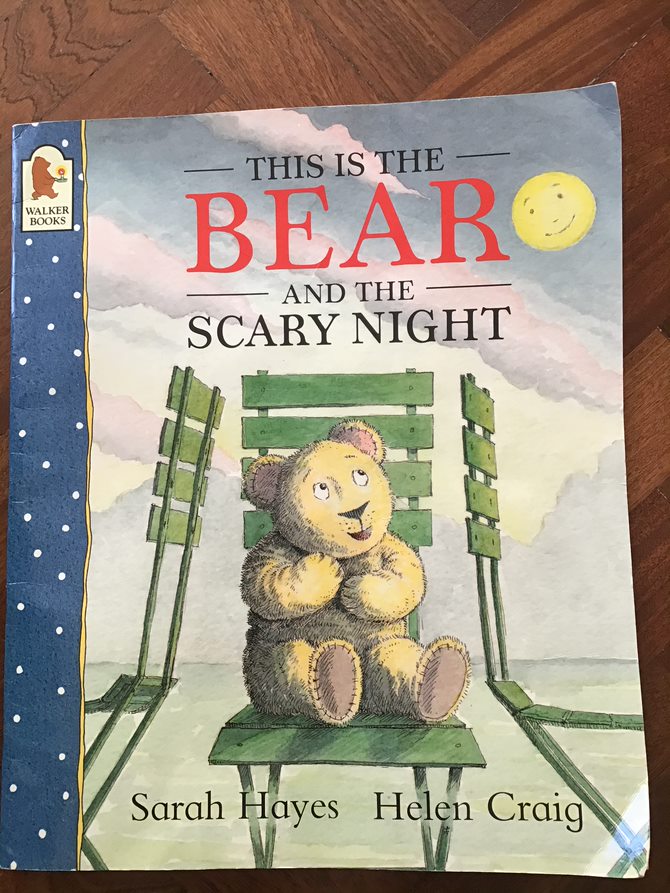 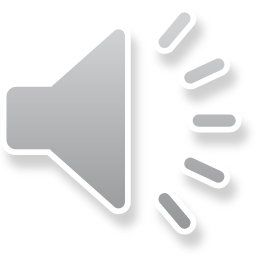 ?
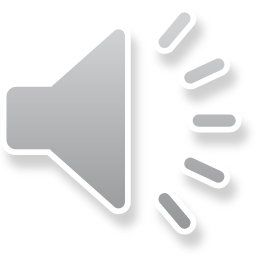 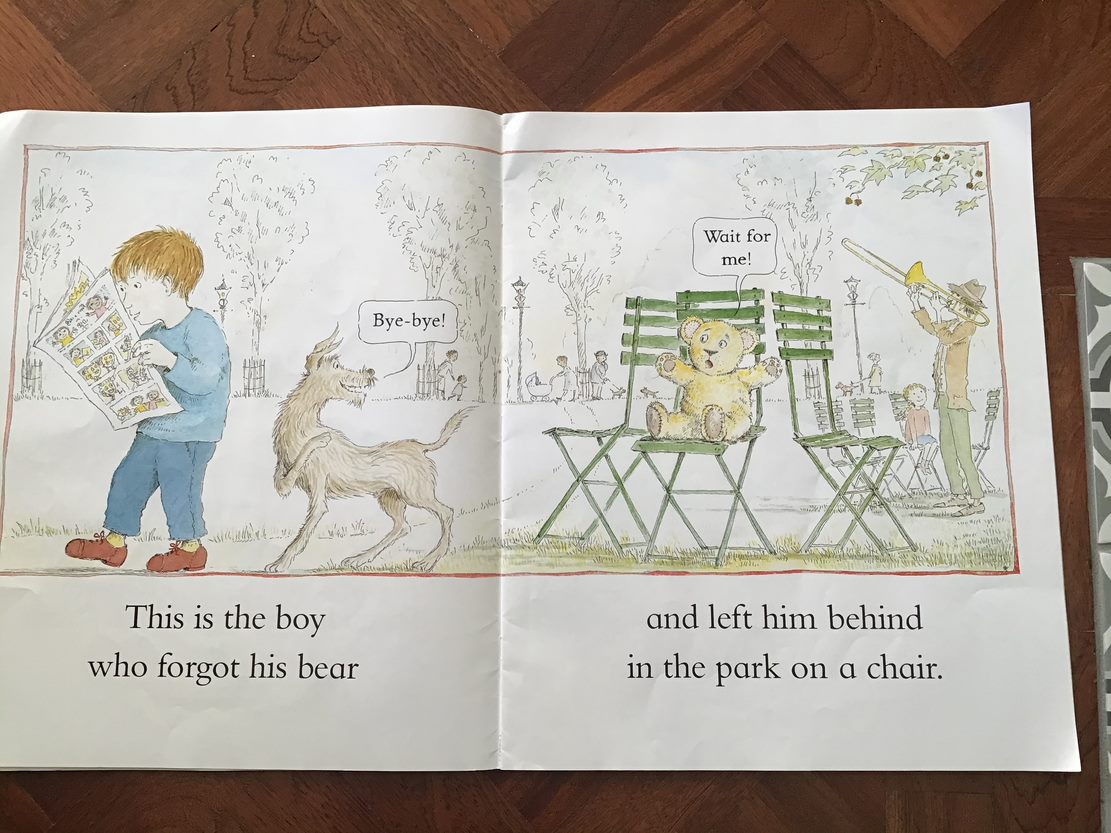 ?
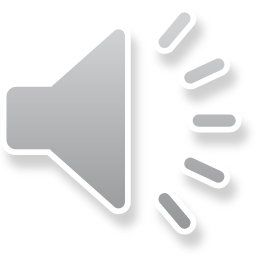 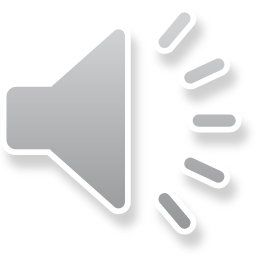 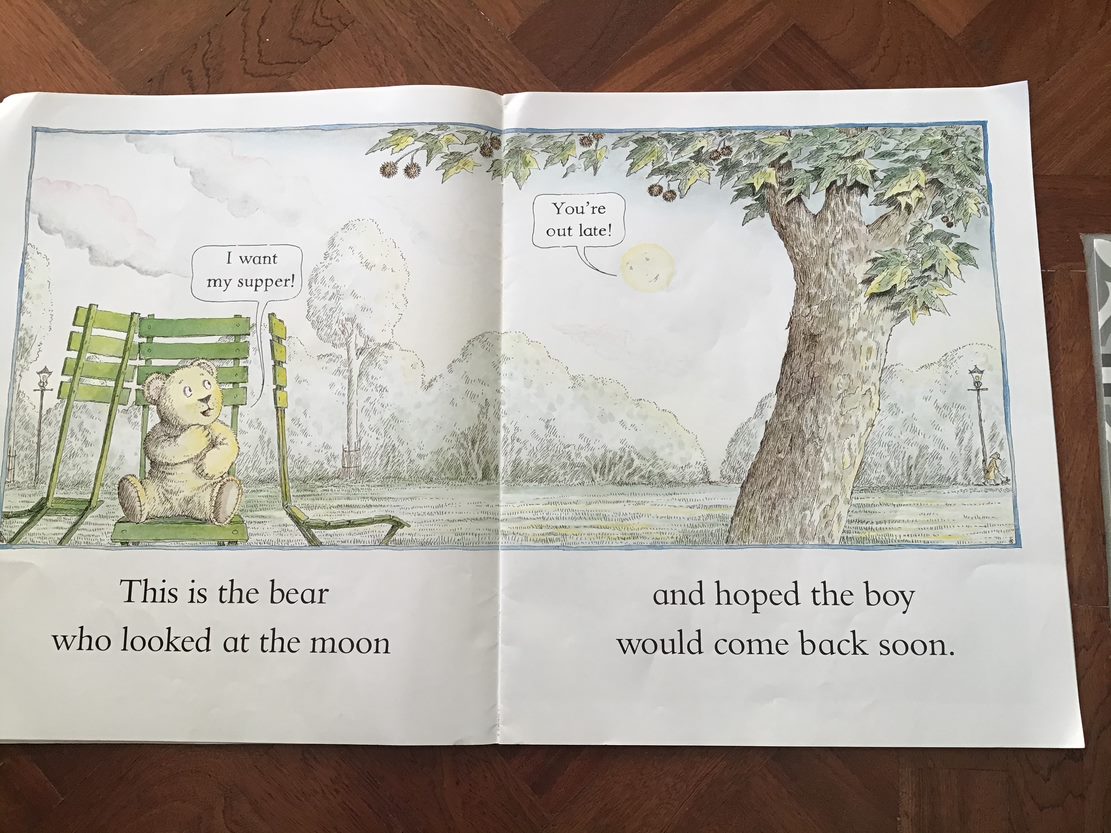 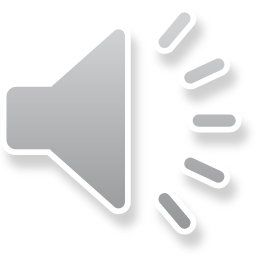 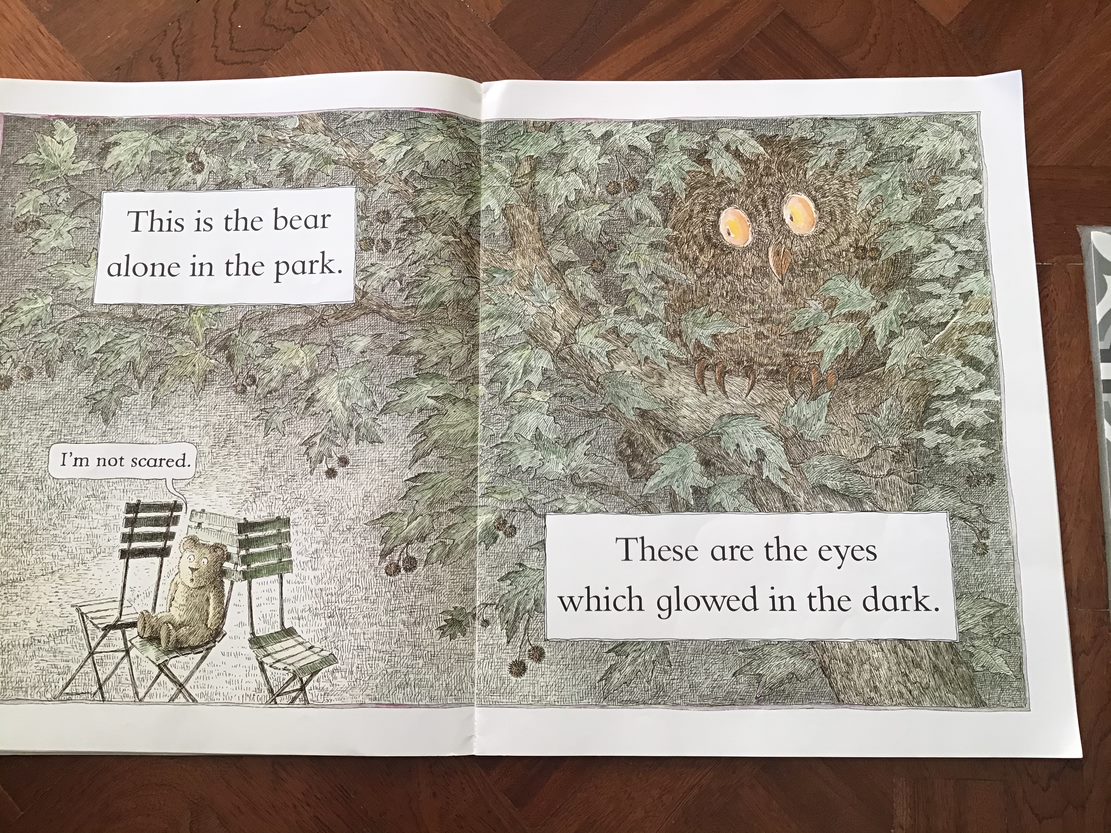 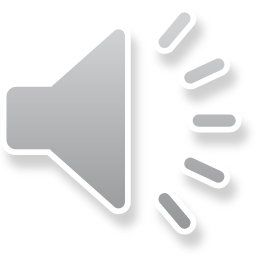 ?
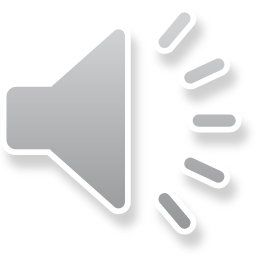 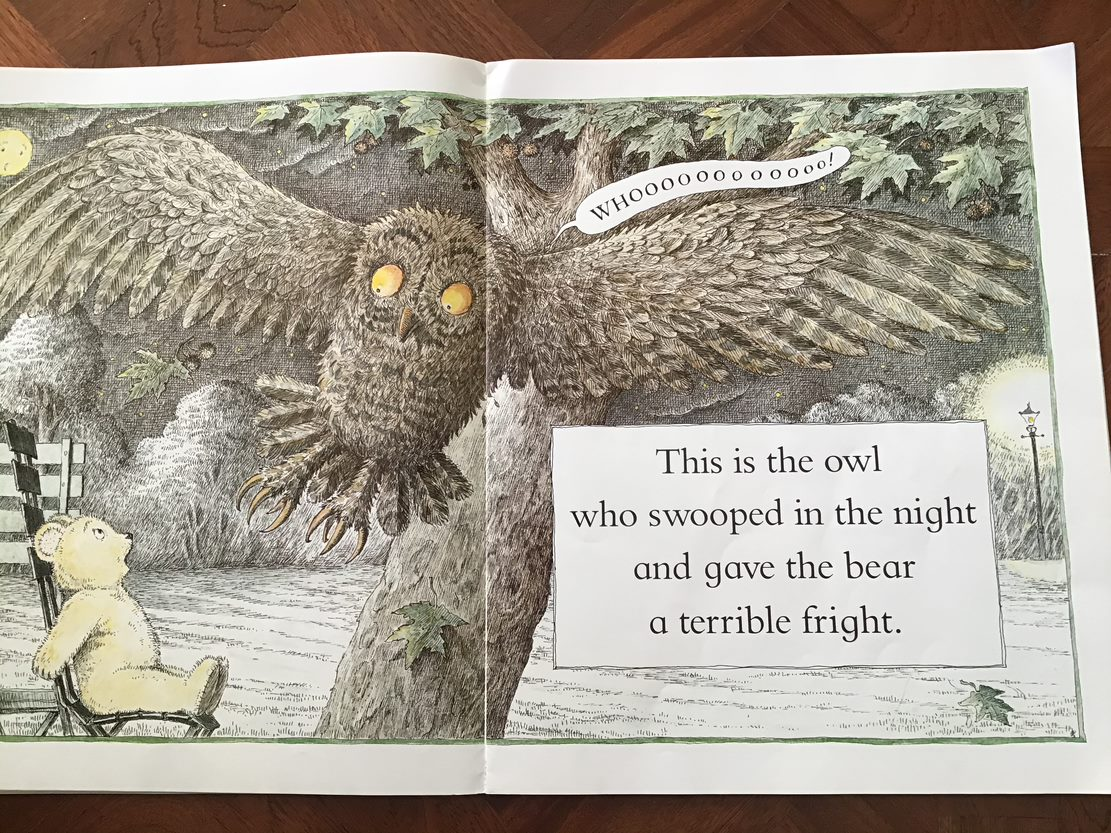 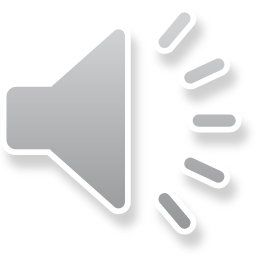 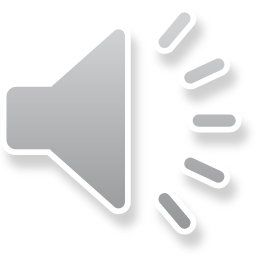 ?
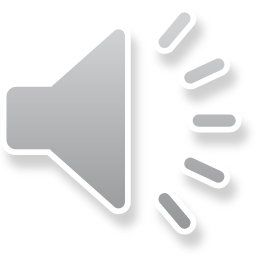 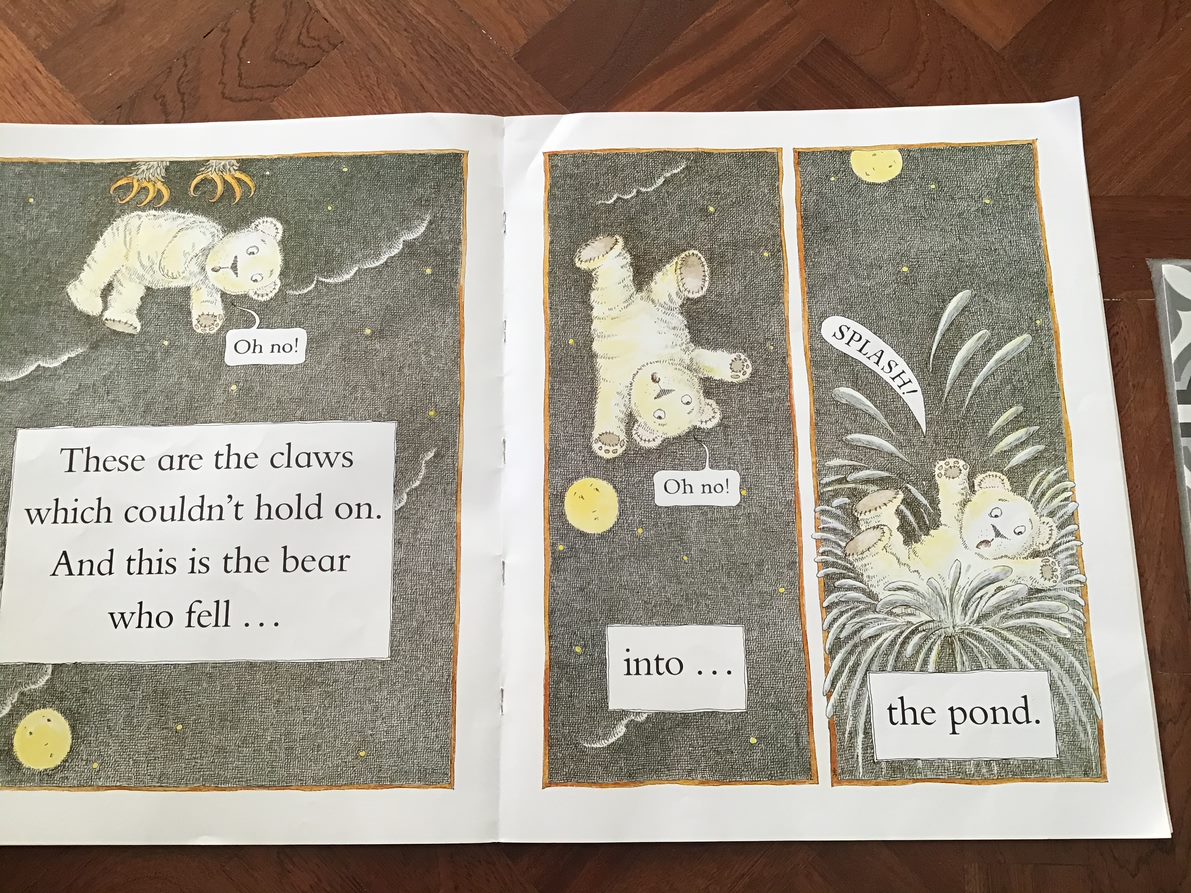 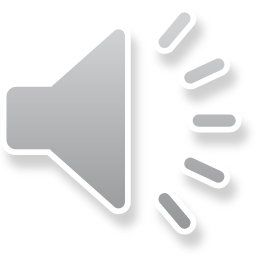 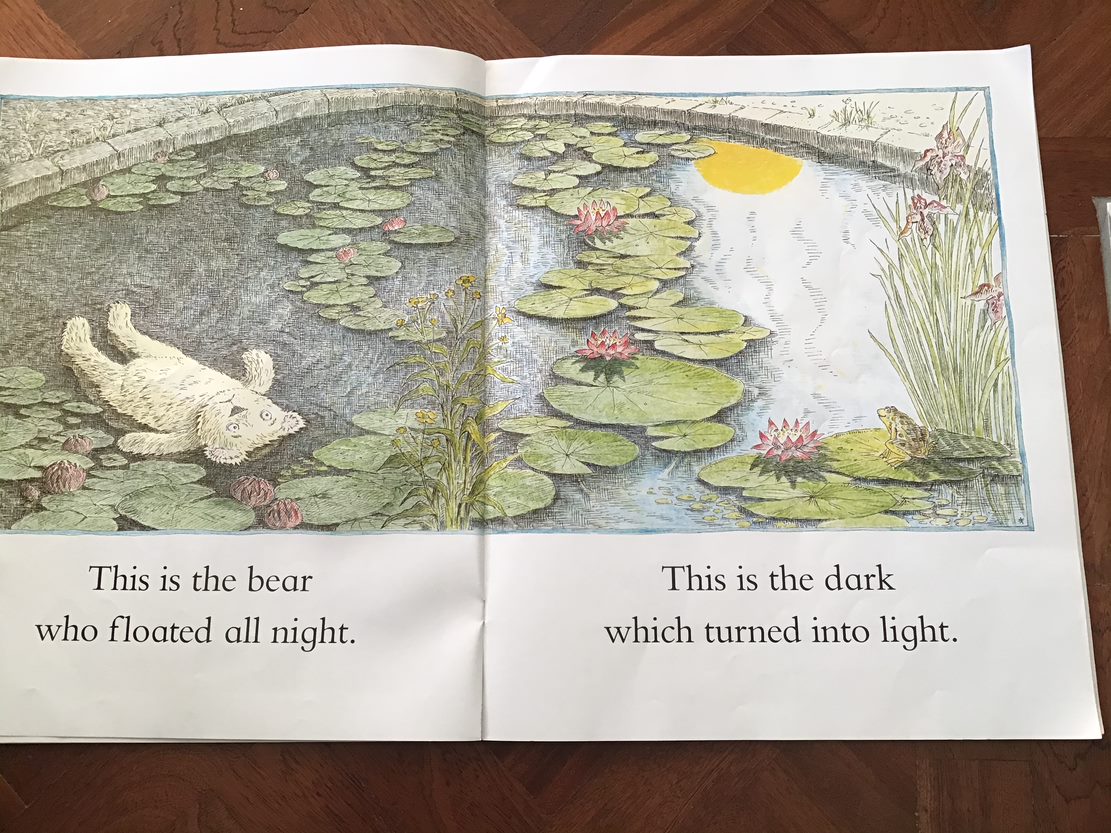 ?
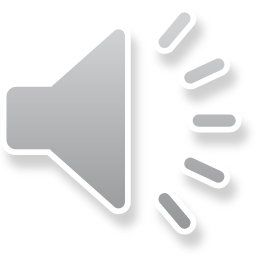 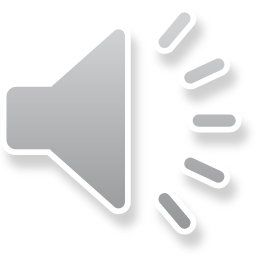 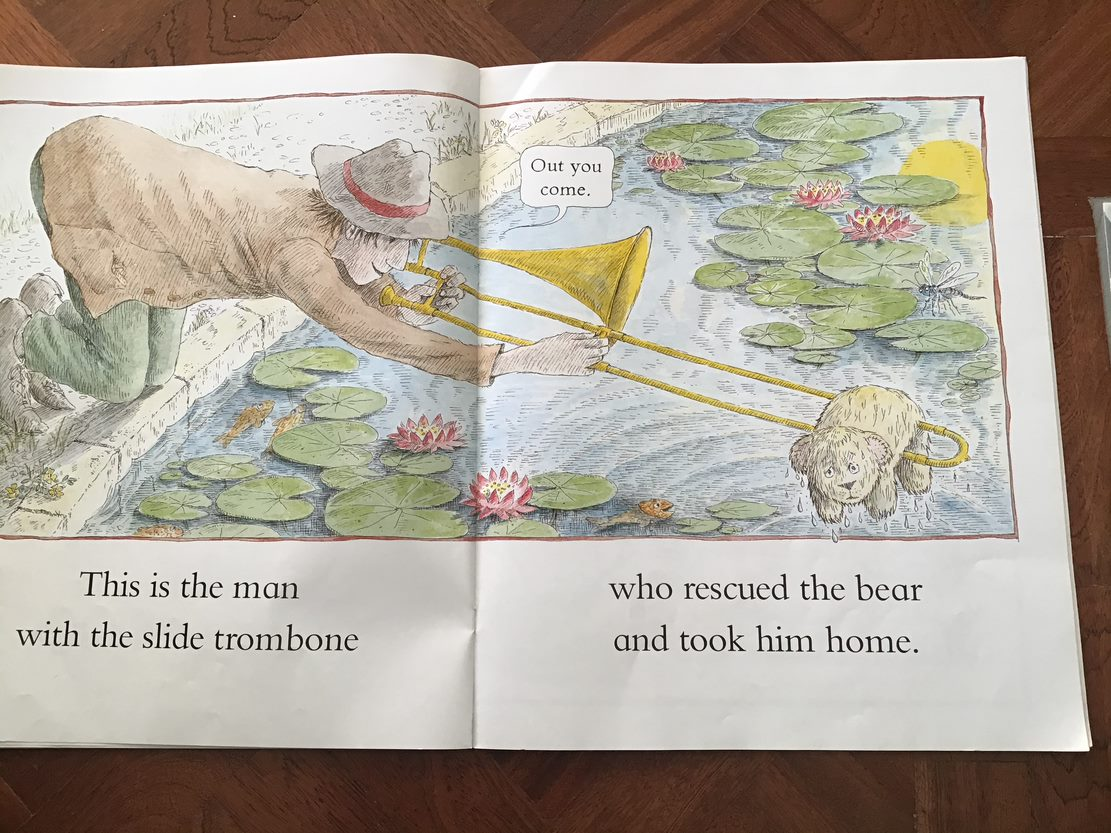 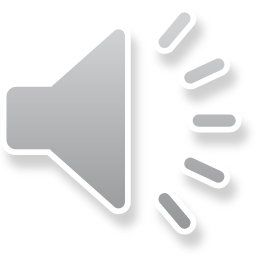 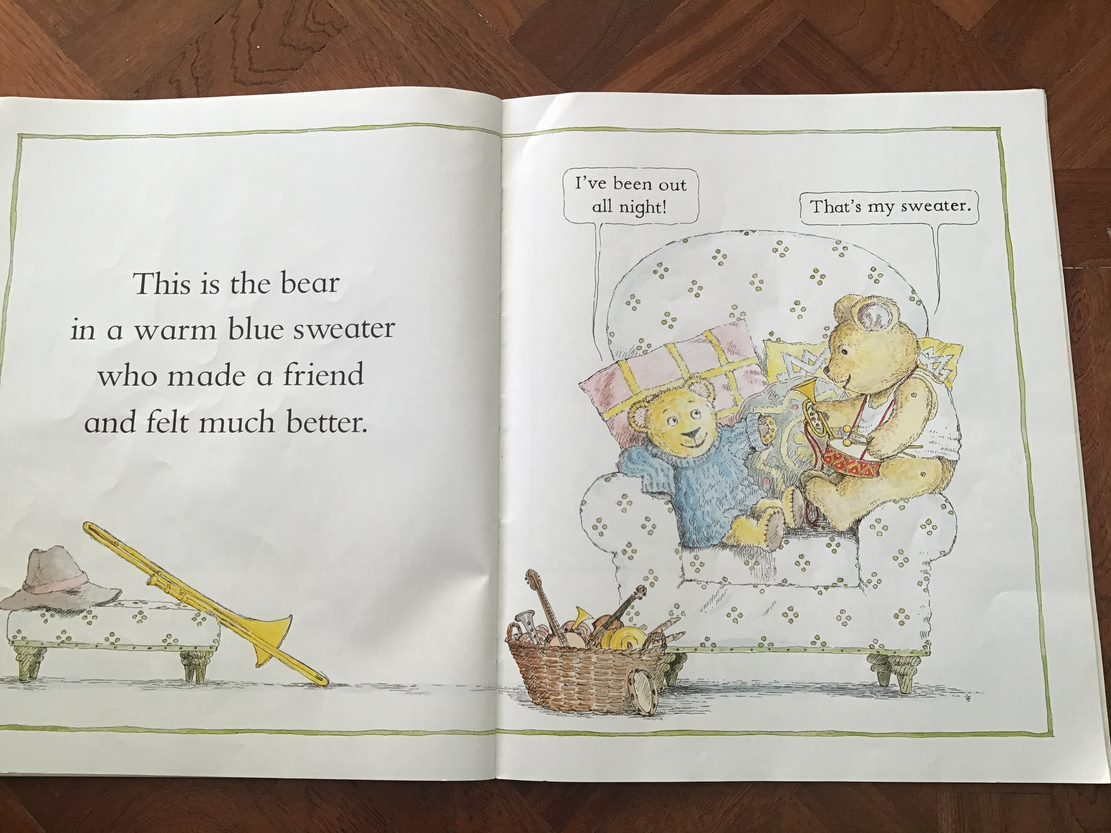 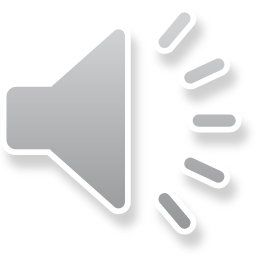 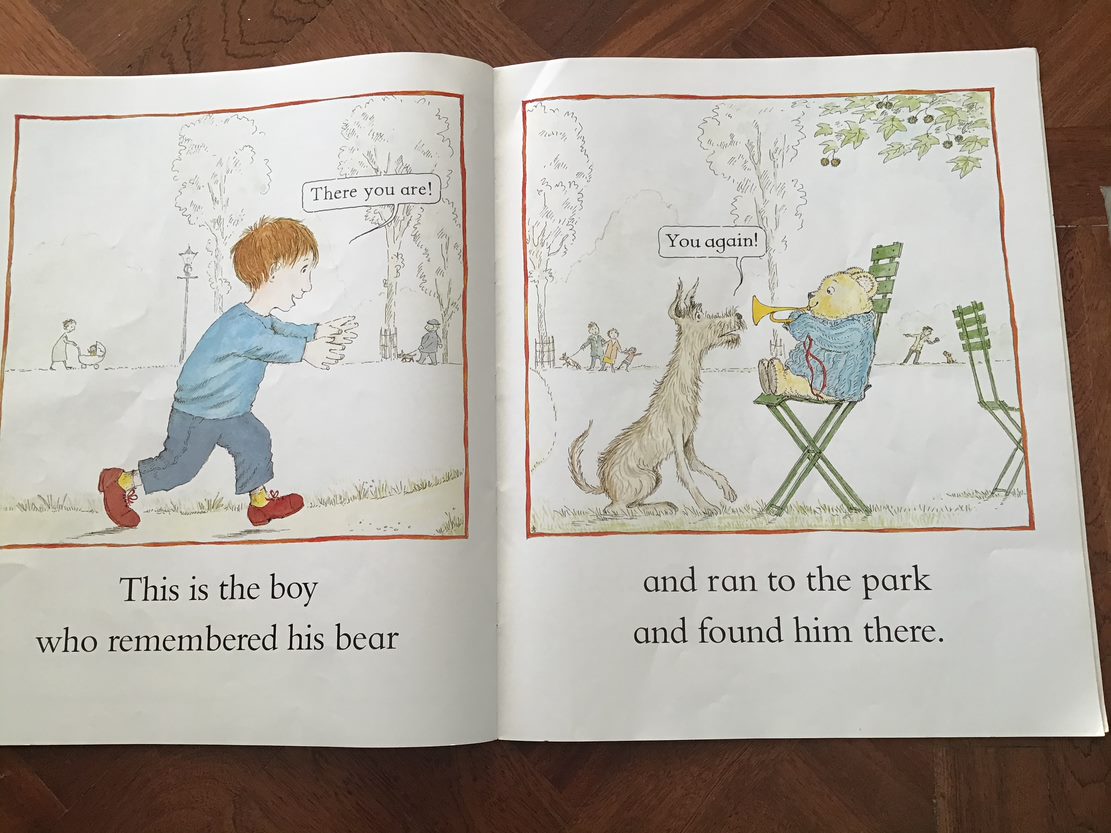 ?
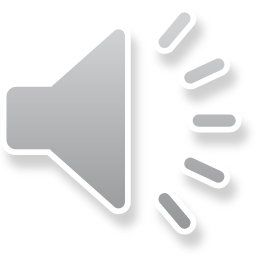 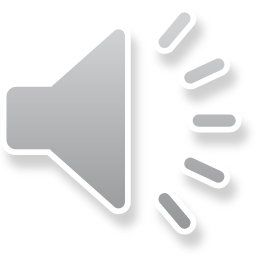 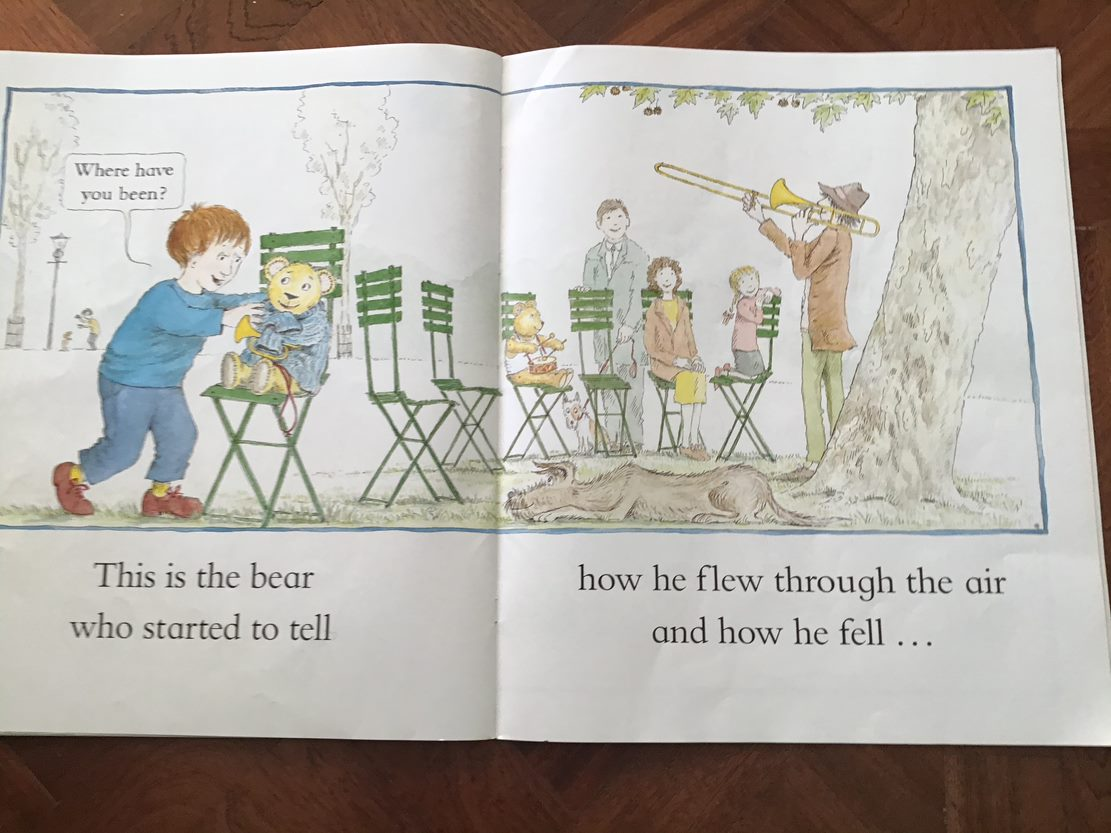 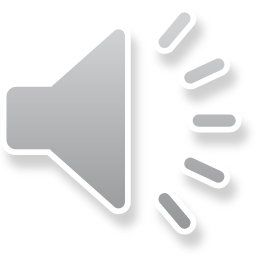 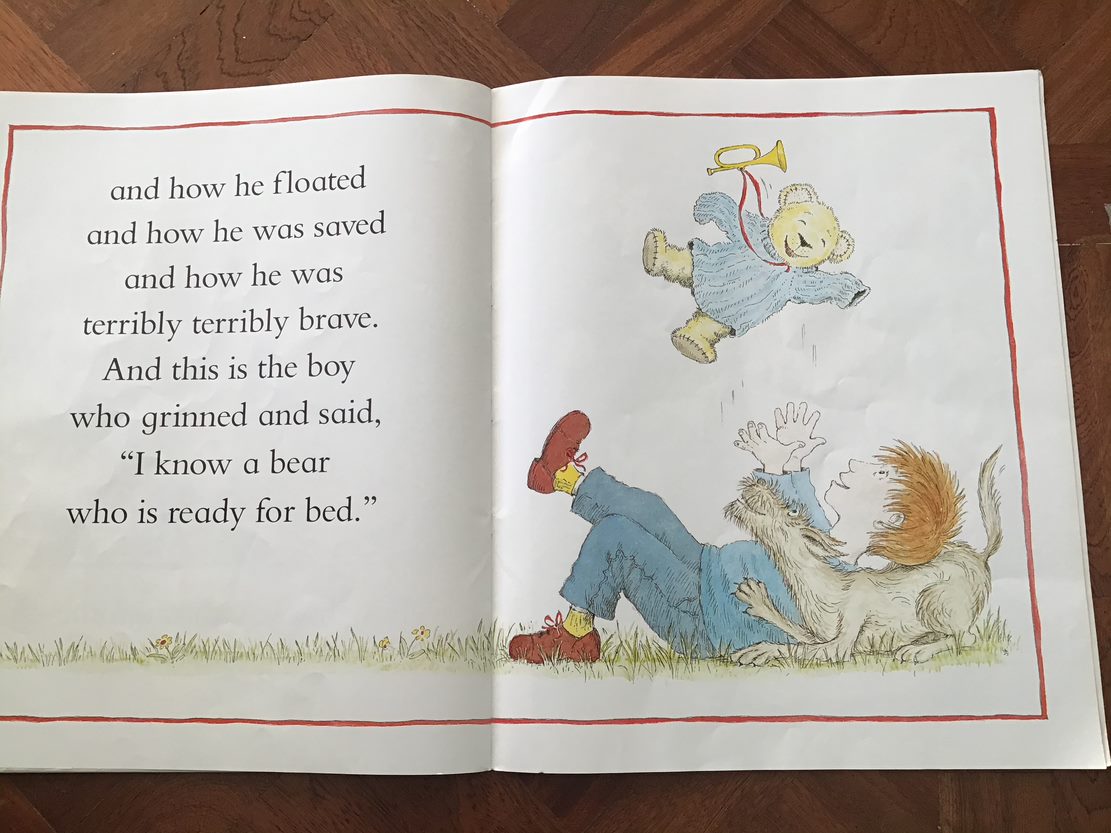 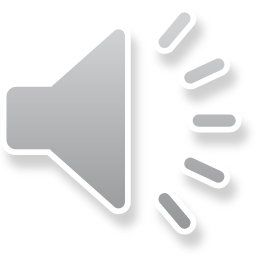 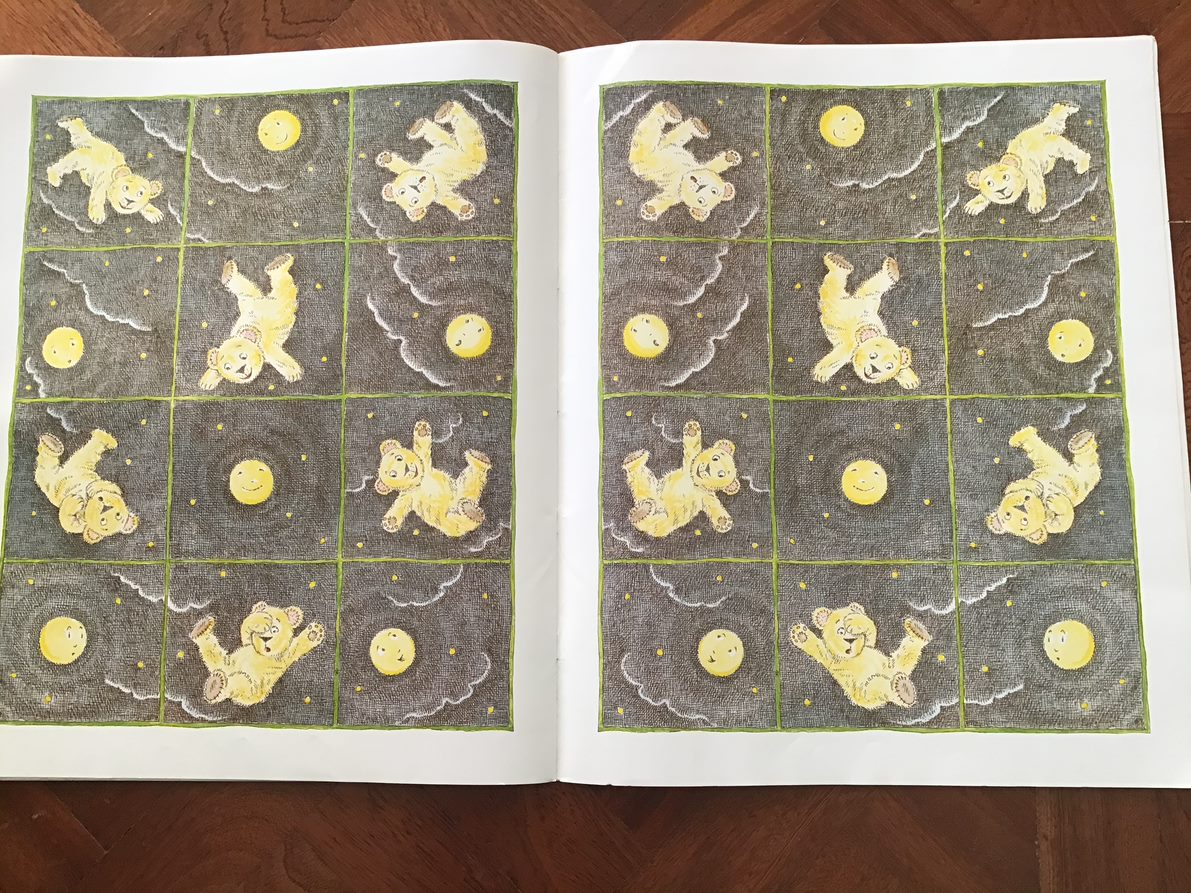 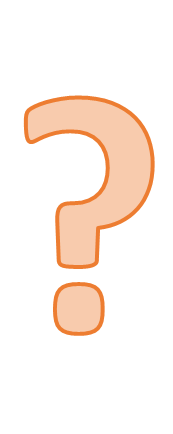 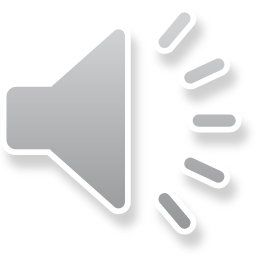